Škola je počela - Kako motivirati učenika prvoga razreda
OŠ Dore Pejačević, Našice
 Predavanje za roditelje,
Lea Liović, pedagoginja
Što je motivacija?
To su pobude koje 
čovjekovo djelovanje 
usmjeravaju prema 
nekom cilju.
One određuju intenzitet tog djelovanja
To je ono što te tjera da počneš...
npr. učiti...
Navika je ono što te tjera da nastaviš
MOTIVACIJA JE......
POKRETAČKA SNAGA
Uvod
Istraživanja provedena u 9 zemalja pokazuju da učitelji smatraju motivaciju za učenje jednim od svojih najvećih problema

Oni su najviše zabrinuti zbog discipline , a odmah nakon toga slijedi motivacija učenika za učenja
Što potiče učenike na učenje?
Mnogobrojni su činitelji koji djeluju na ishod učenja 
To su naše potrebe, porivi, želje

Naše ponašanje potiče djecu na učenje i to koliko će učenici naučiti
Koje su naše osnovne potrebe?
Poredane su u 5 razina – od osnovnih do ciljnih
1. Biološke potrebe – glad, žeđ – prvo moraju biti zadovoljene
2. Potrebe za sigurnošću – zdravljem, bezopasnom okolinom, poslom,…
3. Potrebe za pripadanjem – ljubav, davanje i primanje iste, prijateljstvo, društvo
4. Potrebe za poštovanjem – samopoštovanjem društvenim ugledom, prestižem, uspjehom u profesionalnom životu
5. Na vrhu hijerarhije je potreba za samoostvarenjem, samoaktualizacijom, samozadovoljstvom
Piramida Maslovljevih potreba
Koja je naša zajednička misija?
Da našoj djeci pokušamo omogućiti da se samoostvare
Da im nađemo područja u kojima su jaki i da ih u njima još više jačamo
Da ih učimo da iza svakog uspjeha stoji rad - KLJUČNO
Da im budemo ponašajni uzor
Kako se ponašaju potaknuti učenici?
Motivirani učenici upotrebljavaju više kognitivne procese
Pamte više
Postižu bolje uspjehe, a bolji uspjeh je novi poticaj, novi motivator koji omogućuje da se krug uspjeha  nastavlja
Pitajmo djecu s koliko bi željeli proći?
Koji će biti njihov odgovor? 
Mislim da ga ne moramo pogađati
Njihov odgovor je 5
Dakle djeca žele uspjeh – motivirana su
Zašto djeca ne ostvaruju željeni uspjeh?
Često naša očekivanja ne prate dječju emotivno – kognitivnu zrelost
Nismo strpljivi
Nedosljedni smo u razvijanju dječjih radnih navika
Kažnjavamo, bilo riječima ili na drugi način njihove neuspjehe
Kako ćemo podizati dječju motiviranost?
U školi primjerenim zahtjevima – diferencijacija 
Oni su uvijek nešto viši od trenutnih mogućnosti, ali su ostvarivi.
Na taj način učimo djecu da je za uspjeh nužno uložiti malo veći trud i intelektualni napor
Pružamo im pomoć da bi postigli uspjeh, a ne ostavljamo ih u uvjerenju da nešto ne mogu
Kod kuće........
Razgovaramo o školi u pozitivnom ozračju
Radujemo se njihovom uspjehu!!
Govorimo o zadaći, uratku, a ne o dječjim sposobnostima
“ Sviđa mi se kako si ovo obojio-la “
“ Lijepo si pročitao- la  ovu pjesmicu”
........Kod kuće
Ne dramatiziramo svaku ocjenu koja nije pet – ne uči se za ocjenu, nego za znanje...
Npr.
Super si ovo napravio...
Sada ćemo malo uvježbati još ove zadatke koje nisi najuspješnije riješio
Potičite ih da odmah poslije nastave ponove ono što su radili u školi
Još i ovo!
Prelistajte zajedno njihove knjige i bilježnice i pričajte o onome o čemu su razgovarali u školi
Tako uče bez opterećenja, neformalno, u ugodnom razgovoru, a ipak uče
Zapamtite – neposredno poslije učenja zaboravljanje je najveće
Na ovaj način sprječavamo zaboravljanje i učimo ih redovitosti
Ostavite im vremena za igru
Pomozite im u čitanju lektire
Razgovarajte o pročitanom
Uživljavajte se zajedno s njima u uloge likova iz priča
Učite ih da rade redovito, svaki dan
Kako se mi onda moramo ponašati?
Surađujte s učiteljicom
Uspostavimo odnos povjerenja
Učiti ih da se na ostvarenju ciljeva pojavljuju prepreke
Prepreke treba svladavati, a ne od njih odustajati, ignorirati ih
Za to je potrebno uložiti napor
Motivirajte vaše dijete za školski uspjeh
Na školski uspjeh snažno utječe motivacija.

 Dijete koje iz bilo kojeg razloga nije motivirano neće se truditi pa tako ni postizati dobre rezultate. 

Ako vaše dijete stalno postiže loš uspjeh ili manji od njegovih mogućnosti, potražite savjet stručnjaka, jer je otkrivanje uzroka školskog neuspjeha prvi korak u njegovu otklanjaju.
Obratite pažnju na svoja očekivanja
Obratite pažnju na vlastita očekivanja. Ako su visoka i ako mnogo polažete na školski uspjeh, dijete je pod većim pritiskom 
Nastojite ohrabriti i pohvaliti ga čak i za male uspjehe. Dajte djetetu povratne informacije o uspjehu, odnosno naglasite u čemu je bolje. To jača motivaciju, osjećaj kompetencije i potrebu za postignućem.
Fizičko kažnjavanje i vikanje izazivaju strah i mogu potaknuti traumu. 
Djeca žive u stalnom strahu od budućeg neuspjeha i ponovnih batina.
 Batine ne govore ništa osim toga da nisu vrijedna, da je u redu tući druge ljude i da je nasilje prihvatljivo
Umjesto zaključka
Mi smo tu da im pokažemo koliko su dobri i vrijedni
Mi smo tu da im pomognemo da rastu i razvijaju se
Mi smo tu da otkrivamo i potičemo njihove talente, razvijamo njihove radne navike i pozitivne odnose
Ali ne zaboravimo!
Mi možemo puno i pokvariti
Zato i pričamo danas o ovome
Budimo svjesni svojih pogrešaka, nedosljednosti i propusta
Ne optužujmo zbog toga svoju nevinu i nedužnu djecu!
Razgovarajte!
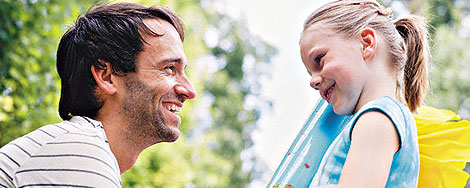 [Speaker Notes: Ako nije steklo prijatelje, obratite se učiteljici, razgovor ohrabrenja može pomoći]
Slušajte dijete pažljivo i s razumijevanjem
Ne odobravajte:
Agresivnost 
Svadljivost
Podrugivanja
Ne pridržavanje dogovora
Lažljivost

	 To dovodi do neomiljenosti i izoliranosti od vršnjaka!!
Važnost čitanja
Učenje čitanja je trajan proces – vještina čitanja se treba stalno usavršavati
Čitanje je usko povezano s pisanjem, govorenjem i slušanjem
Čitanje je integralni dio svih predmeta u nastavnom planu
Pisanje
Metoda početnog učenja pisanja kroz igru, pokret, crtež, ritam i glazbu. 
Ova metoda integrira cijelo tijelo u razvoju koordinacije dječjih ruku i prstiju.
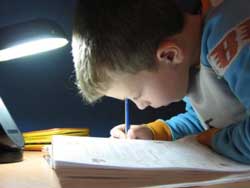 Uz maštovito crtanje, glazbu, pjesmice, ritmove i igre djeca predškolske i rane školske dobi oblikuju sheme predpisanja i početne vještine pisanja. Uče koordinirati tijelo, oči, ruke i dvije moždane hemisfere.
Znajte.....
Ključna je podrška koju pružamo djeci 
Iskazujte jasna i pozitivna očekivanja koja imate na njegovo učenje
Pružajte mu priliku da smisleno sudjeluje u životu svoje obitelji i svog razreda
Uvažavajte njihove primjedbe!
Naučite gledati stvari očima djeteta
Ne zanemarujte njegove primjedbe – to nisu sitnice
Prihvaćajući njegove osjećaje dajemo mu do znanja da i njega prihvaćamo
Učimo ga empatiji – važnoj vještini emocionalne inteligencije
Uključite se...vrata škole su Vam uvijek otvorena!
U što više odjelnih aktivnosti – pomagači u nastavi, izleti, razredne proslave, uređenje i opremanje učionice
Interesirajte se za uspjeh svoga djeteta
Neizostavno dođite na roditeljske sastanke, jer to njima puno znači !!!
Hvalite njegove pokušaje
Navikavajte ga na poštivanje pravila i dogovora
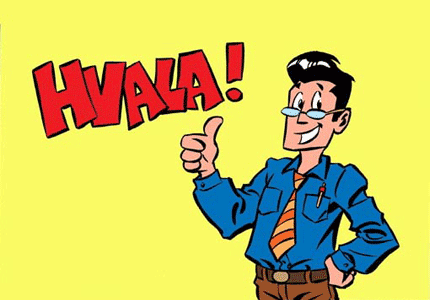